Student Presentations Overview
Not more than 20 minutes
Should include:
Introduction 
Event history
Your actions
Causal factors
Conclusion
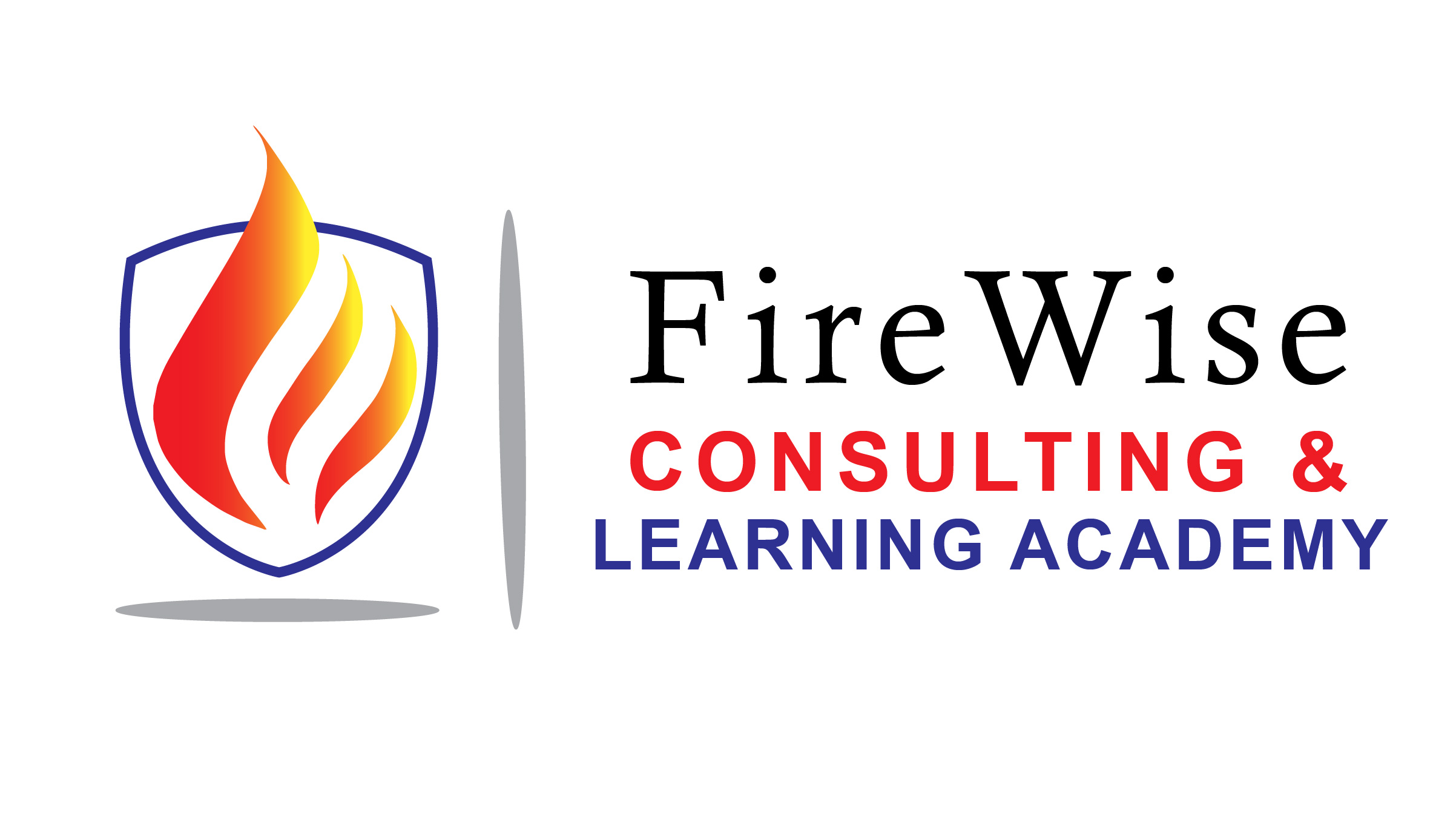 Structure FireAddressDateReport prepared by:
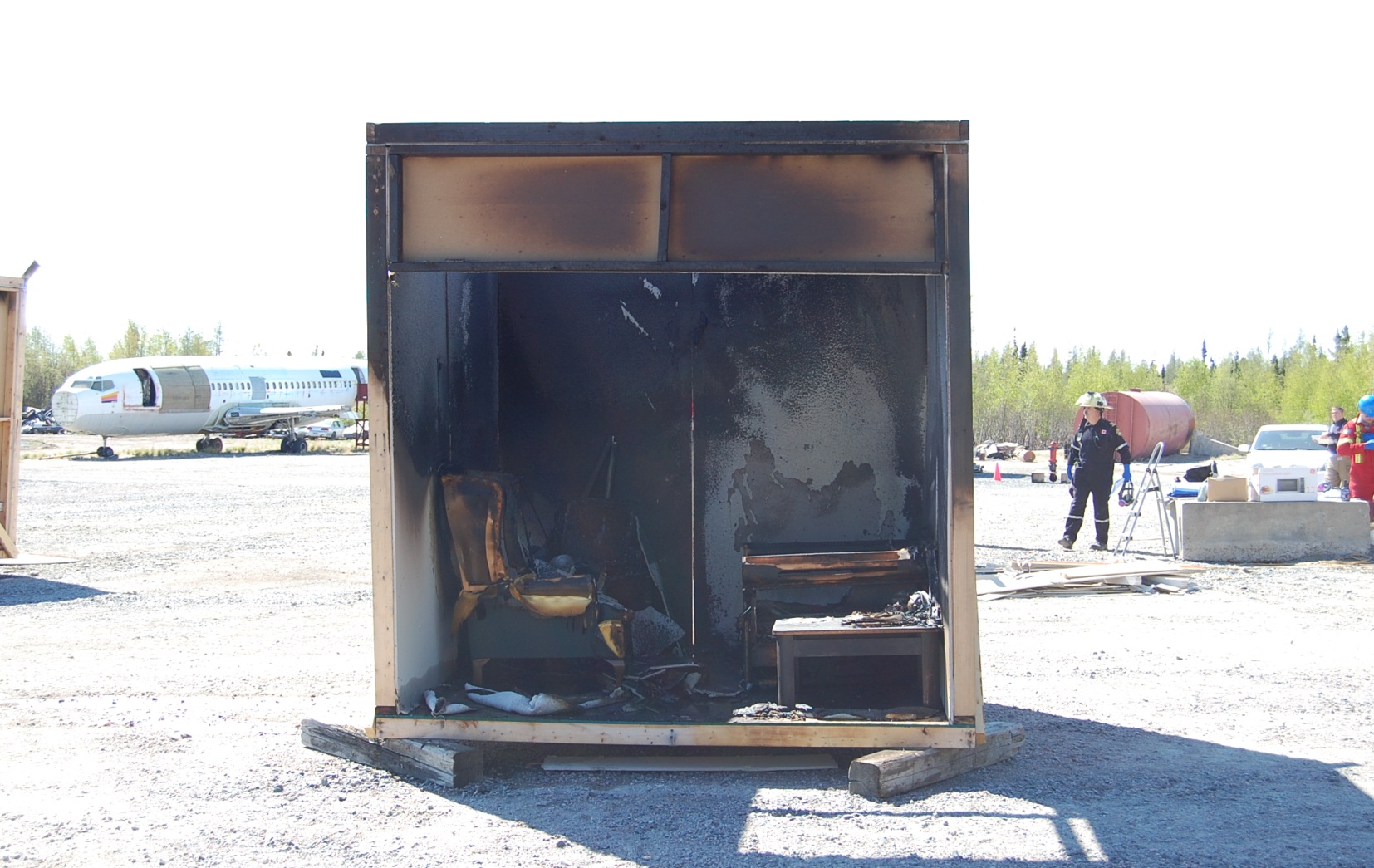 Your dispatch information
How and when you were notified
When you arrived at the scene
What you found on arrival
History of Event
A structure fire occurred at 
The time the fire 
Reported by _________at _____hours 
Reporter stated 
The owner is 
Owner said that
Fire Department Information
IC  _____ was in charge of the first crew at the scene.  
They arrived on the scene at 
They were met on scene by 
Fire suppression info
Extent of damage
Scene Overview
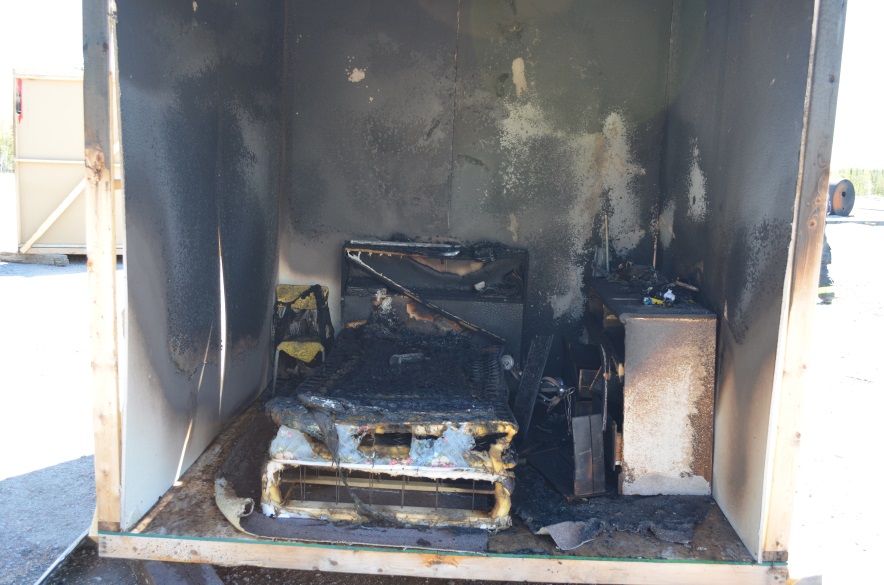 Alpha Side
Bravo Side
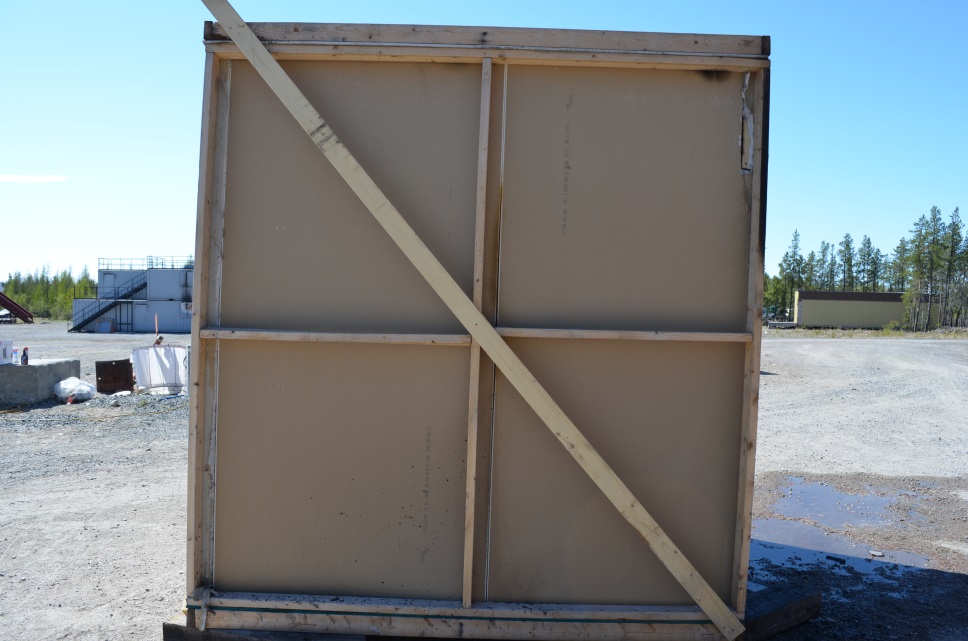 Add any documentation or comments you want to make about the 360° – scene security – potential hazards
Investigation Process
Describe in detail the investigation process you followed
Scene Documentation
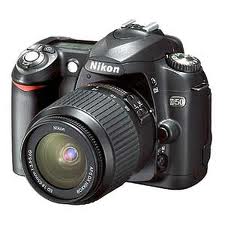 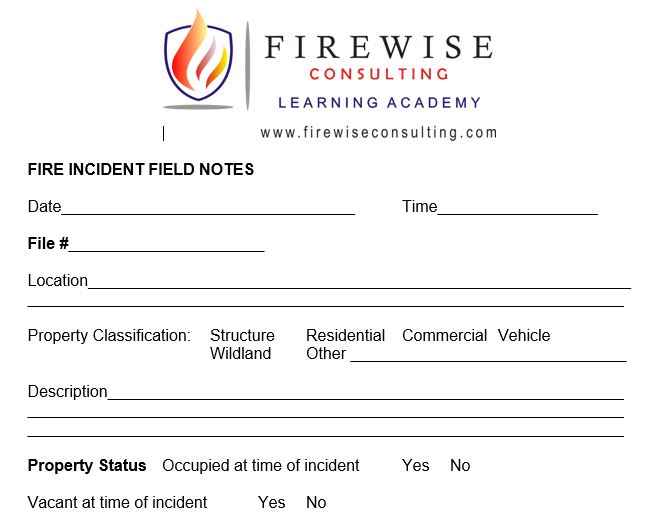 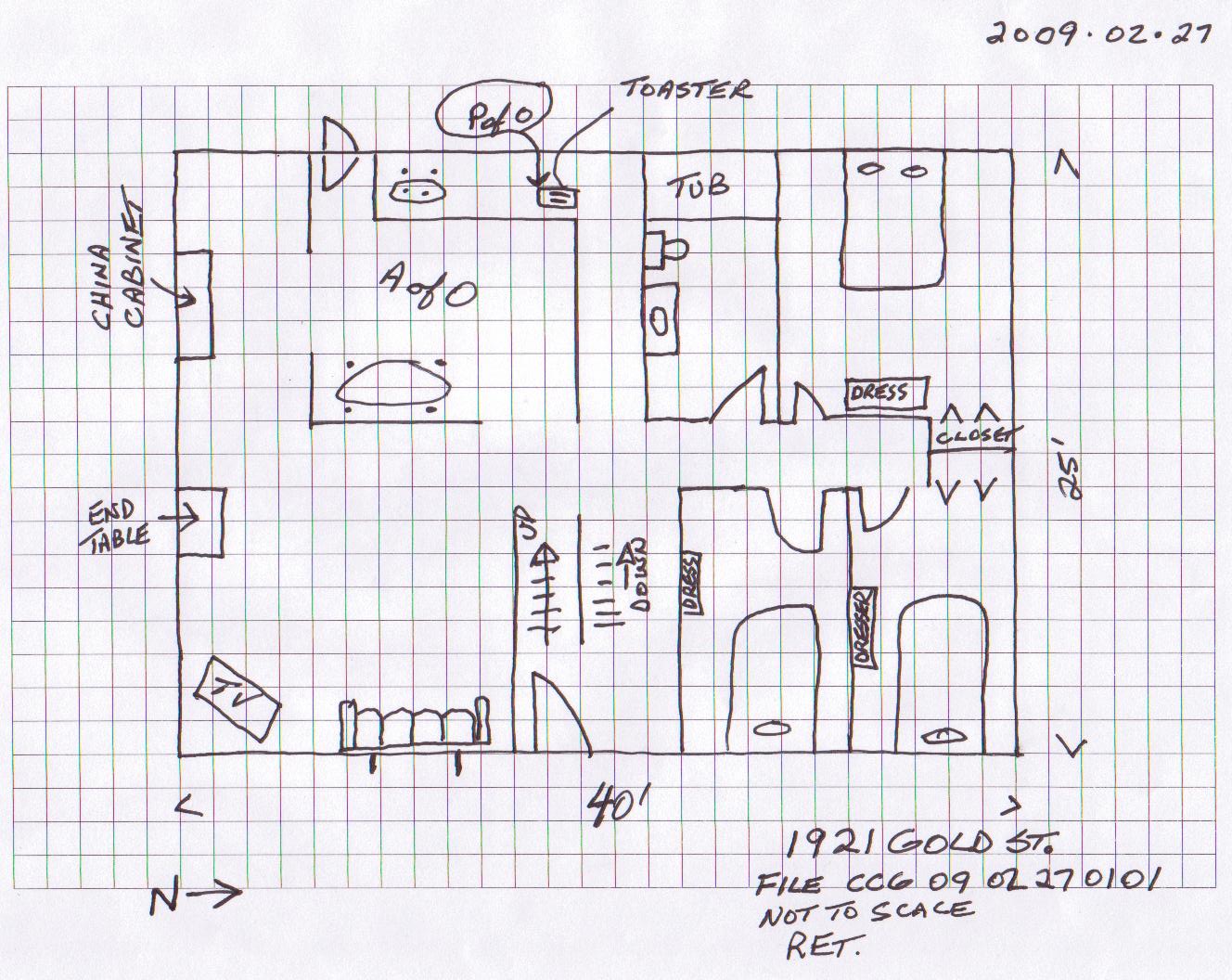 www.firewiseconsulting.com
[Speaker Notes: Legend:  P of O  Point of Origin        A of O  Area of Origin]
Area of Origin
The area of origin was in 
Justify your comments
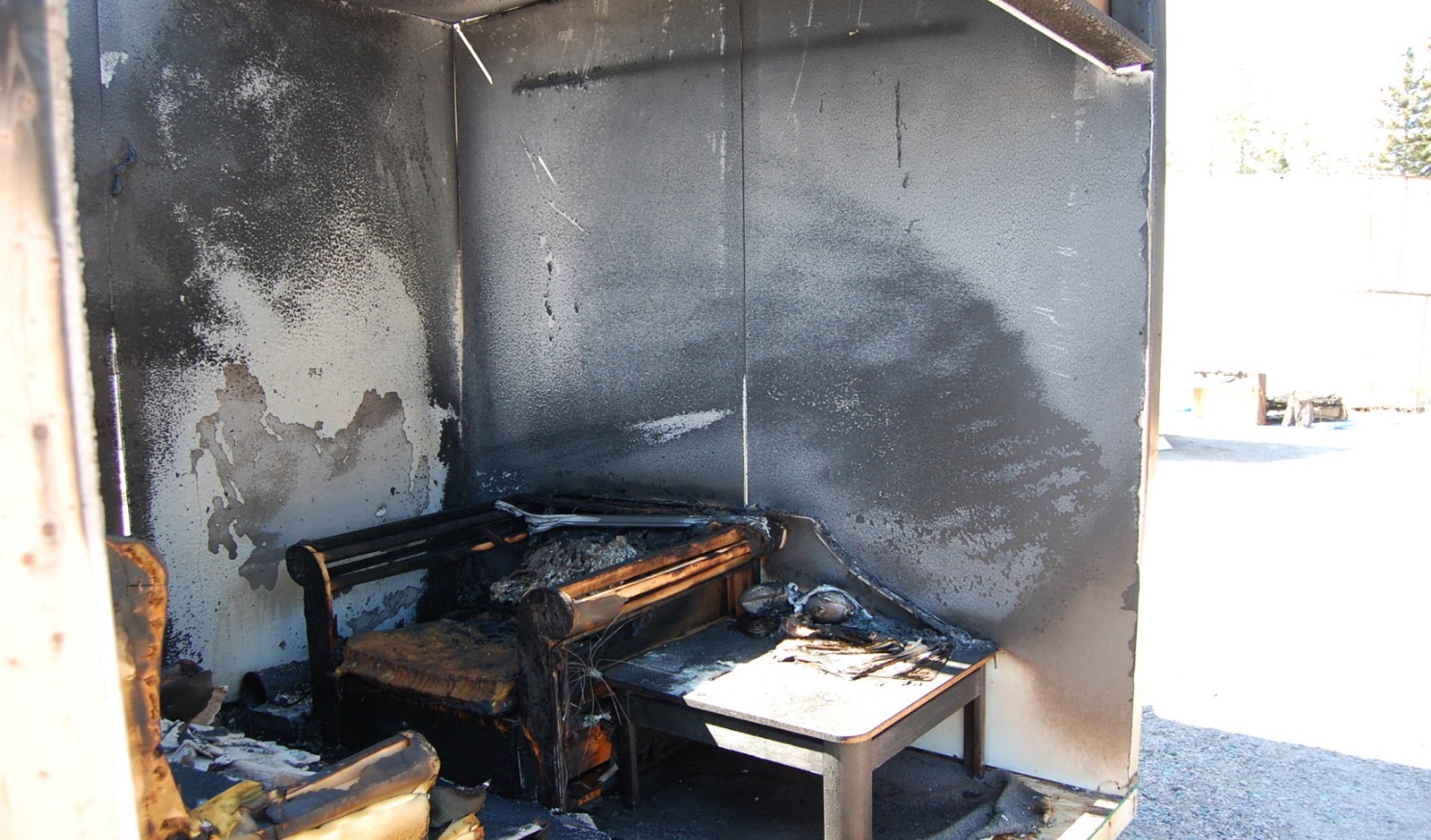 Area of Origin
The burn pattern on the wall was also an indication 
A burn pattern 
This photo shows
Red line indicates
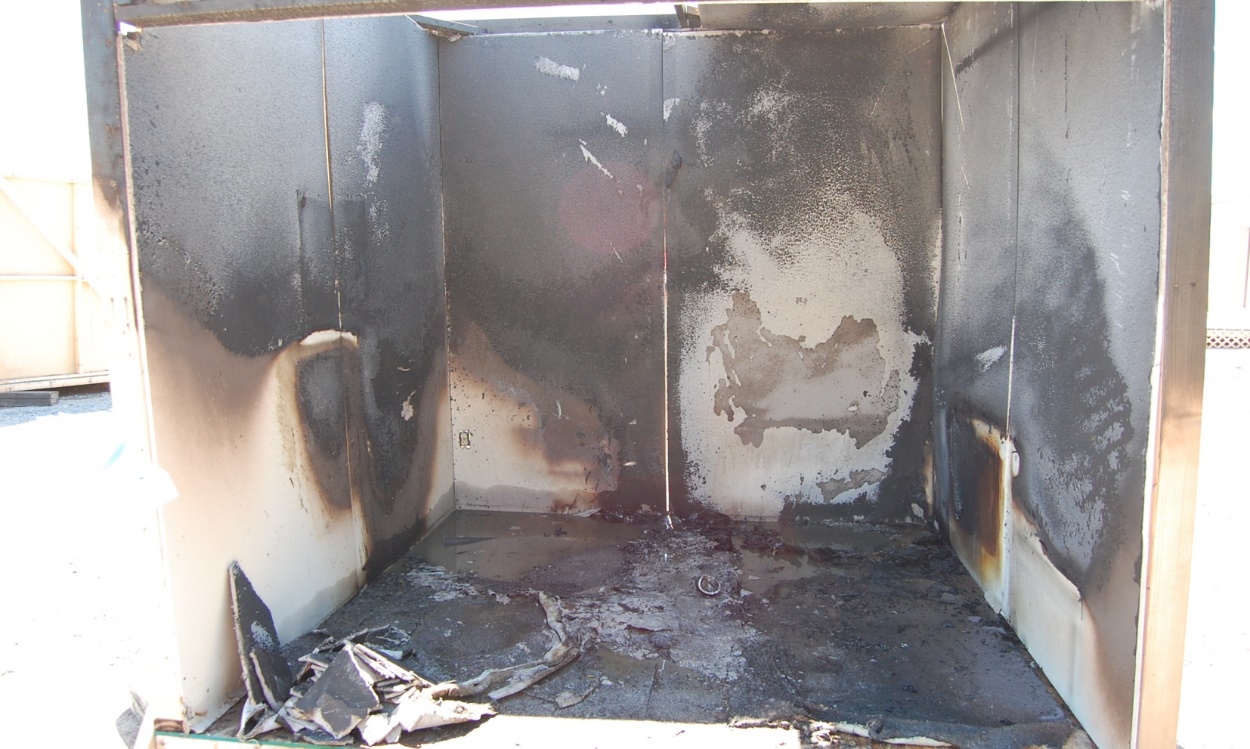 Point of Origin
The point of origin was 
The heaviest damage was
The burn patterns
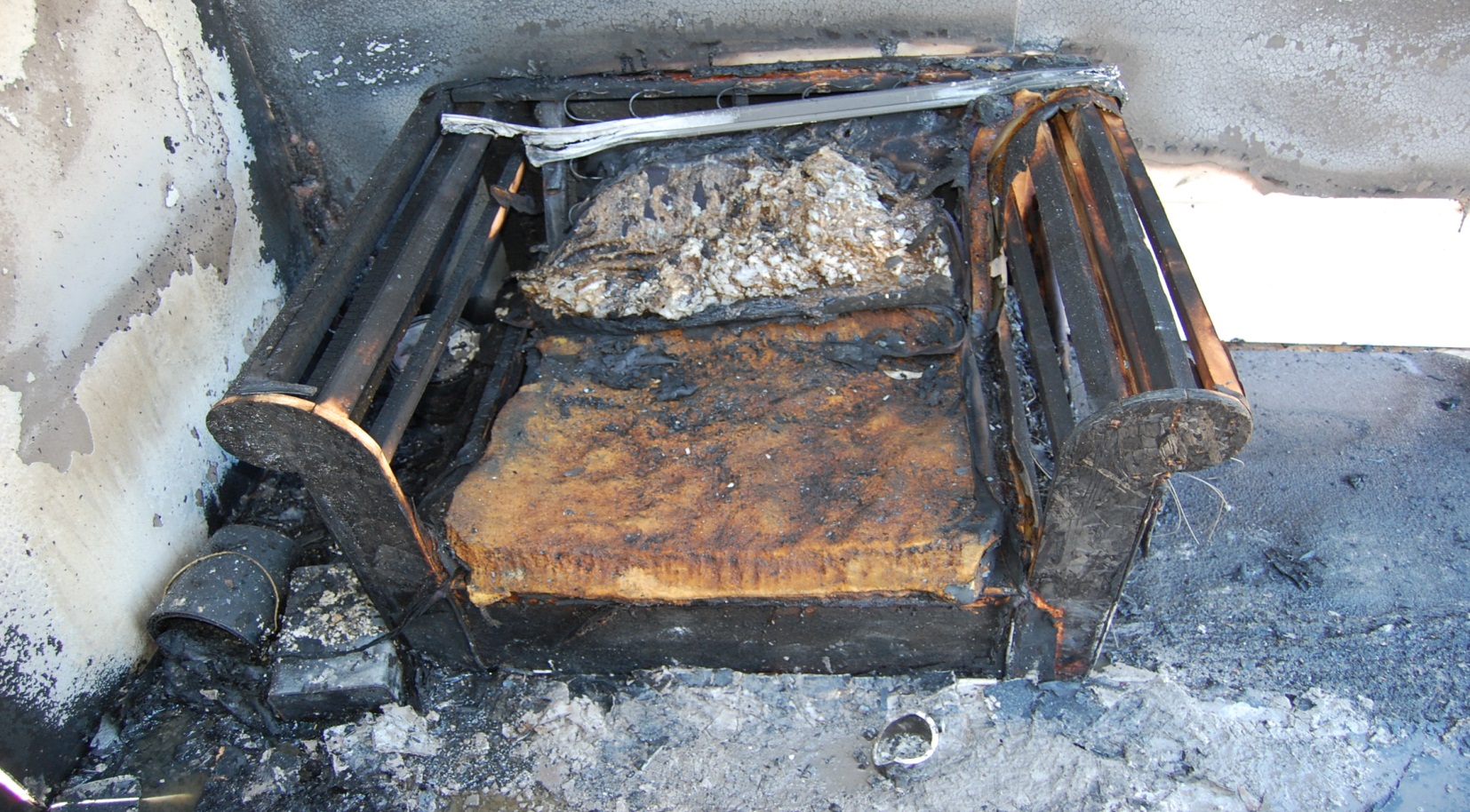 Point of Origin
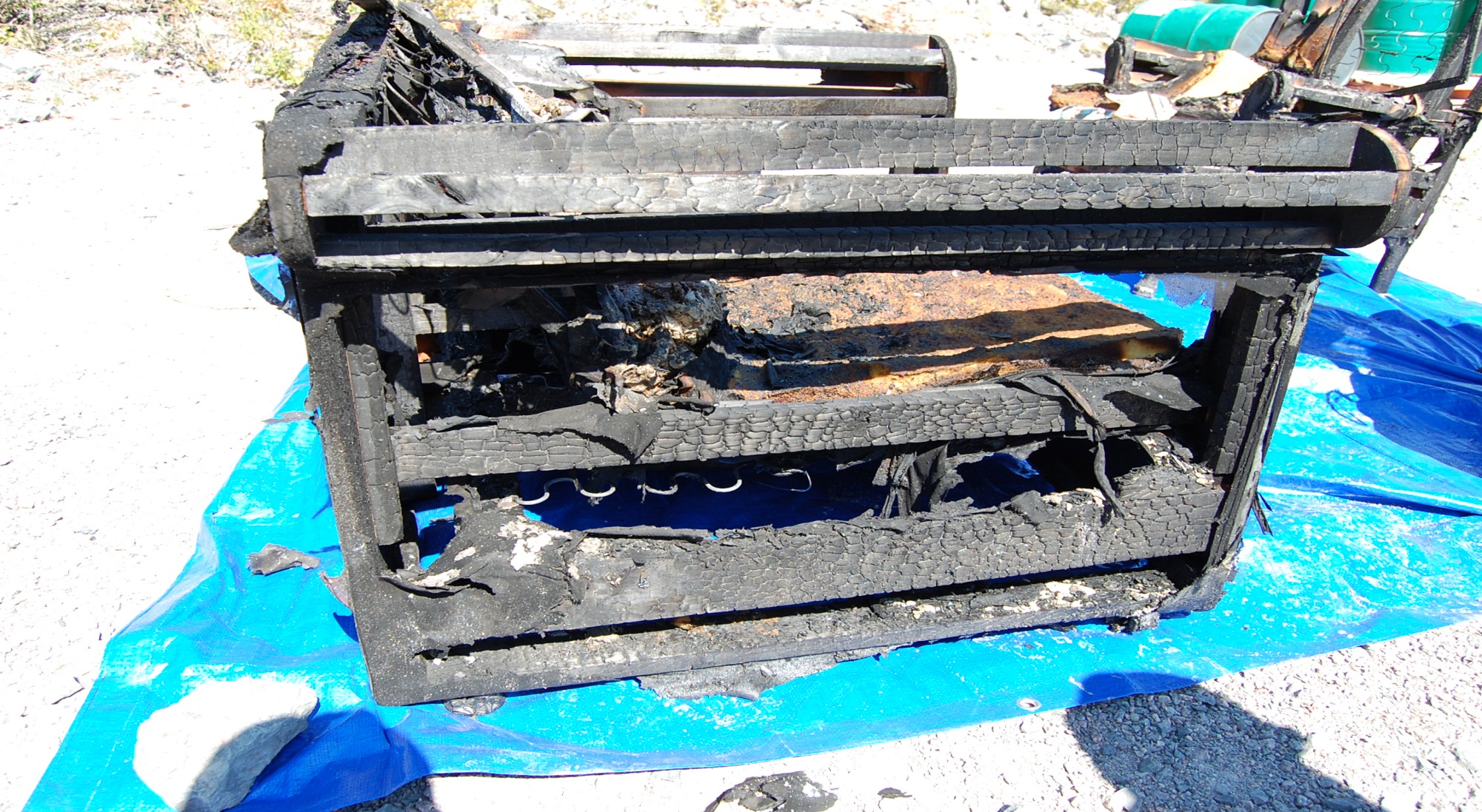 Heat of Ignition
The source of heat was

Burn patterns 

The owners stated.
Heat of Ignition
This photograph shows the remains of the ____ that
was at the point of origin
Material First Ignited
The material first ignited
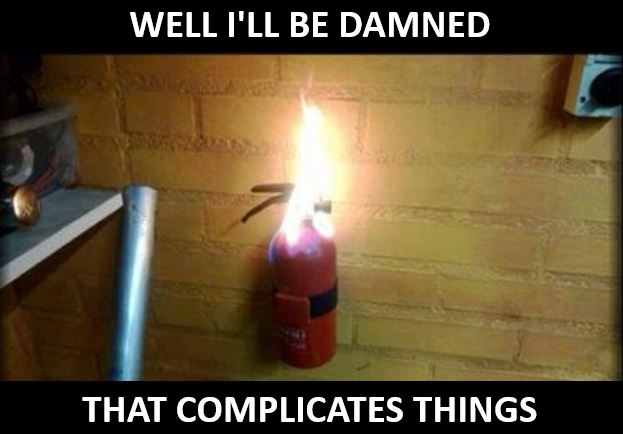 Technical Assistance
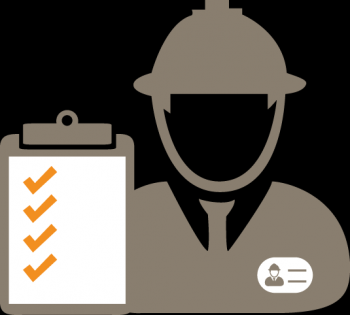 Act or Omission
The cause of this fire was________
Supporting Facts
At the time of the fire there were 
A ___________was located 
There were no sources of electrical or mechanical 
At the time of the occupants 
There were no signs of forced entry 
The candles near the point of origin
Opinions
Further Investigation Required
Add anything that was missing from the material that was provided for you to conduct a complete investigation such as:
incomplete interviews
further questions you need to ask